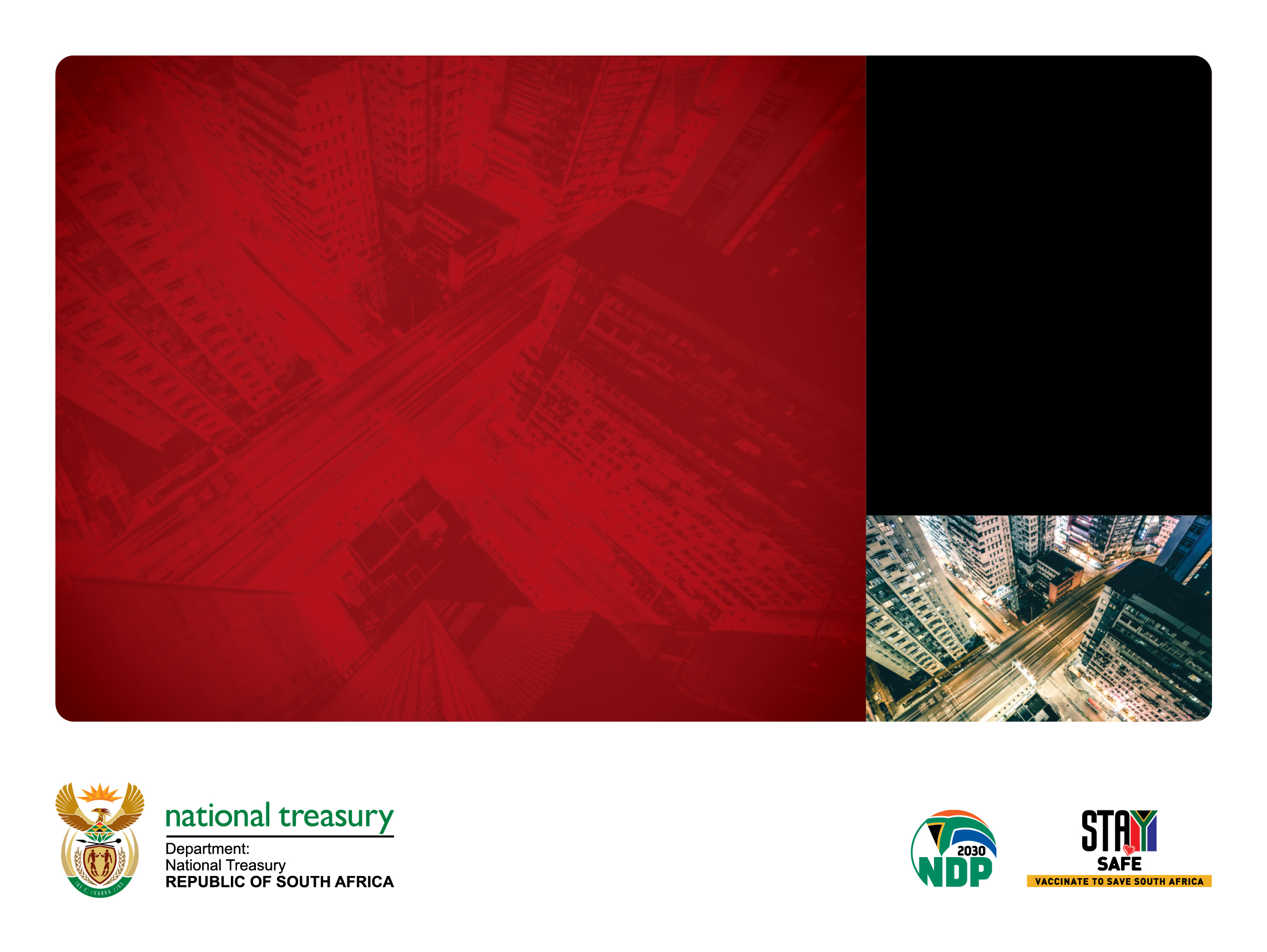 GENERAL LAWS (ANTI-MONEY LAUNDERING AND COMBATING OF TERRORISM FINANCING) AMENDMENT Bill
PRESENTED BY:

ISMAIL MOMONIAT

NATIONAL TREASURY

31 August 2022
Presentation to the Standing Committee on Finance
INTRODUCTIONS
National Treasury
Ismail Momoniat: Acting Director General: National Treasury 
Vukile Davidson: Chief Director: Financial Markets and Stability
Errol Makhubela: Director, Prudential Regulation
Ngoni Mangoyi: Acting Director, Financial Stability 
Adv Empie Van Schoor: Chief Director: Legislation
Adv Jeannine Bednar-Giyose: Director: Financial Sector Regulation and Legislation
Antony Altbeker: Government Technical Advisory Centre
Financial Intelligence Centre:
Pieter Smit: Executive Manager, Legal and Policy
Christopher Malan: Executive Manager, Compliance and Prevention
Poovindree Naidoo: Senior Legal and Policy Adviser Specialist
BACKGROUND: FATF Mutual Evaluation and the GREYLISTING notice
SA a member of FATF, which conducted a mutual evaluation (peer review) conducted in 2019 of its Anti-Money Laundering and Combating of the Financing of Terrorism (AML/CFT) system;
SA rated poorly in the Mutual Evaluation Report (MER) published in Oct 2021
Failed in 20 of the 40 FATF core standards/recommendations (Technical Compliance)
Failed in all 11 effectiveness measures (Immediate Outcomes), scoring moderate and low effectiveness
SA faces greylisting by FATF at its February 2023 Plenary
SA has been put under International Co-operation Review Group (ICRG) OBSERVATION period for one year, ending in Oct 2022. SA also under ENHANCED FOLLOW-UP process (more frequent report back to FATF)
Will be followed by POST-OBSERVATION PERIOD REPORTS (POPRs)
SA will submit a first brief report end of August (Technical Compliance), and a more detailed report end of Oct 2022 (on TC and all 11 effectiveness measures)
FATF Plenary will meet in Feb 2023 to consider recommendation of Joint Group on greylisting of SA
SUMMARY OF COMPLIANCE TO FATF RECOMMENDATIONS
NC Non-compliant       PC Partially compliant       LC Largely compliant       C Compliant |
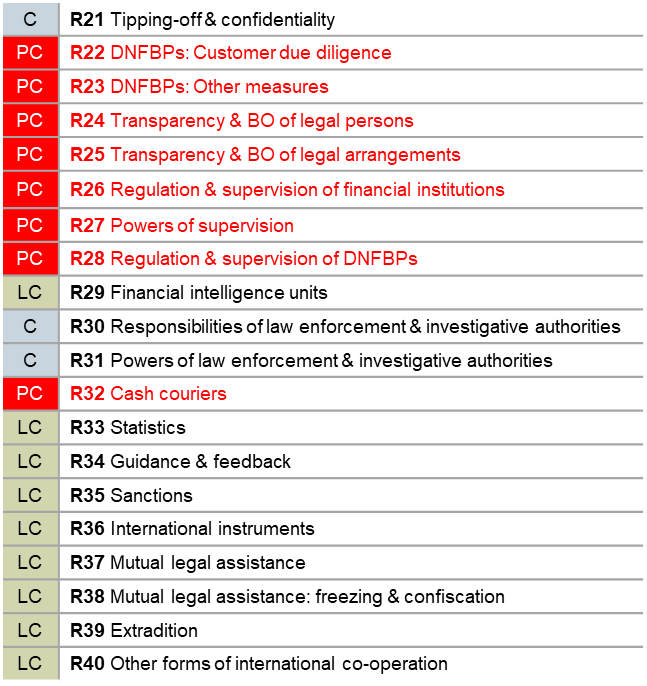 4
Summary of SA’s compliance with 11 Immediate Outcomes
5
WHAT IS THE CORE OF REMEDIAL MEASURES THAT WE HAVE TO ADDRESS?
How the FAFT Assessment works:

TWO ASPECTS.

1. Assessment on the letter of the law (legal framework):
40 FATF RECOMMENDATIONS for AML/CFT (standards);

TECHNICAL COMPLIANCE looks at the adequacy of a country’s AML/CFT laws and frameworks (RELATES TO THE 40 FATF STDS)
This is the easy part, as it involves amending and enacting laws!

2. Assessment on the spirit of the law (effectiveness)
11 IMMEDIATE OUTCOMES

EFFECTIVENESS measures refer to 11 IMMEDIATE OUTCOMES 
THIS IS GOING TO BE TOUGH, as we need to demonstrate the success of IMPLEMENTATION  (e.g.  number of SUCCESSFUL prosecutions, number of freezing orders of funds, policy and operational documentation)
SIGNIFICANT PROGRESS ON TECHNICAL COMPLIANCE POSSIBLE TO ACHIEVE BY FEB 2023
PRIORITISE the 3 CORE FATF RECOMMENDATIONS but also deal with the remaining 17 Recommendations via amendments to current Acts of Parliament
Given the time constraint, Treasury developed an OMNIBUS BILL to amend 5 Acts, falling under 4 different Ministries – taken to CABINET AUG 2022, deals with ONE of the CORE RECOMMENDATIONS
Separate POCDATARA Amendment Bill tabled by Min of Safety and Security in July 2022, deals with 2 CORE RECOMMENDATIONS
Given the time constraints, the IDC-AML/CFT constituted a working group to urgently work on an Omnibus Bill, comprising:
    - National Treasury
    - Financial Intelligence Centre
    - Department of Justice and Constitutional Development 
    - Department of Social Development 
     - Civilian Secretariat for Police Service 
     - Department of Trade, Industry and Competition 
     - Companies and Intellectual Property Commission 
     - South African Reserve Bank 
     - South African Revenue Service 
     - Prudential Authority 
     - Financial Sector Conduct Authority 
HARDER TASK is to deal with EFFECTIVENESS, or measures related to the 11 IMMEDIATE OUTCOMES
7
BILL ADDRESSES 14 TECHNICAL COMPLIANCE DEFICIENCIES
Omnibus Bill. Amends the following laws:
      (a) the Financial Intelligence Centre Act, 2001 (Act No. 38 of 2001);
      (b)	the Nonprofit Organisations Act, 1997 (Act No. 71 of 1997);
      (c)	the Trust Property Control Act, 1988 (Act No. 57 of 1988);
      (d)	the Companies Act, 2008 (Act No. 71 of 2008), and 
      (e)	the Financial Sector Regulation Act, 2017 (Act No. 9 of 2017). 

Bill addresses 14 of the technical compliance deficiencies (Recommendations 7, 8, 12, 15, 17, 18 and 22 to 28)
POCDATARA Amendment Bill currently in Parliament addresses 2 deficiencies (Recommendations 5 and 6)
Remaining 4 deficiencies (Recommendations 1, 2, 14 and 32) will be dealt with via regulatory and policy interventions.
Where do these amendments fit in with FATF greylisting notice?
The legislative amendments in the two Bills address technical compliance deficiencies (dealing with 16 of the 20 deficiencies), are the first important, and very significant, remedial steps to prevent greylisting
We will report in our end-Aug report to FATF that the two Bills have been tabled in Parliament
Our hope is that we can report by end Oct that Parliament has made significant progress in passing the two Bills, and report in Dec that both Bills have been passed
We will have to make both Bills are in effect by early Jan 2023
However, these amendments to the laws are not enough to fend off a FATF greylisting, as we still need to demonstrate EFFECTIVENESS in implementation
South Africa will have to demonstrate to the FATF Plenary in Feb 2023 that we have started to be effective to avoid being greylisted
Big challenge will be demonstrating effectiveness
IO1 – National Risk Assessment

IO3-5 Regulatory issues involving various supervisory requirements and Beneficial Ownership information

IO6-8 and IO2: Investigations, prosecutions, forfeitures relating to money laundering

IO9-11 – Terrorist Financing investigation and prosecution as well as  targeted financial sanctions relating to terrorism financing and proliferation financing

We will have to demonstrate substantial progress in implementing recommended actions, and have our own ACTION Plans per IO, by Feb 2023
HOW DOES FATF ASSESS PROGRESS ON EACH IO?
Effectiveness is assessed in a fundamentally different way to technical compliance. Assessors’ conclusions about the extent to which a country is more or less effective should be based on an overall understanding of the degree to which the country is achieving the outcome. The Core Issues should not be considered as a checklist of criteria 

For each of the Immediate Outcomes, there are two overarching questions which assessors should try to answer: 
To what extent is the outcome being achieved? Assessors should assess whether the country is effective in relation to that outcome (i.e. whether the country is achieving the results expected of a well-performing AML/CFT system). They should base their conclusions principally on the Core Issues, supported by the examples of information and the examples of specific factors; and taking into account the level of technical compliance, and contextual factors. 
What can be done to improve effectiveness? Assessors should understand the reasons why the country may not have reached a high level of effectiveness and, where possible, make recommendations to improve its ability to achieve the specific outcome.
SOUTH AFRICA’S ME FOLLOW-UP COORDINATION STRUCTURE
Cabinet-approved coordination mechanism
FATF Process from now till Feb 2023
We can update Oct report in Nov 2022, when we will begin to engage with the FATF 

We will then face a meeting with the JOINT GROUP for Africa and the Middle East, in January 2023, to demonstrate substantial progress on recommended actions 

The Joint Group will then provide a report to FATF Feb 2023 PLENARY, where final decision will be made on greylisting

Greylisting involves putting in an ACTION PLAN on the country
GENERAL LAWS AML/CFT BILL: CLAUSE-BY-CLAUSE
14
Amendments to the TPCA (clauses 1-7 of the Bill)
FATF Recommendation 25 requires countries to take measures to prevent the misuse of trusts for money laundering or terrorist financing
Countries should ensure that there is adequate, accurate and timely information on trusts, including information on the trustee and beneficiaries, that can be obtained or accessed in a timely fashion by the authorities
The amendments to the Trust Property Control Act address the deficiencies relating to trustees being required to obtain full information on beneficial ownership when they are creating trusts
Amendments to the Trust Property Control Act entail:
  - Clause 1 inserts definitions of “accountable institution” and “beneficial owner” in section 1
  - Clause 2 amends section 6 to specify matters disqualifying a person from acting or continuing to act as a trustee
 - Clause 3 amends section 10 to require a trustee to disclose their position as trustee to any accountable institution with which the trustee engages in that capacity, and to make it known to the accountable institution that the relevant transaction or business relationship relates to trust property.
Amendments to the TPCA (clauses 1-7 of the Bill)
- Clause 4 amends section 11(1) to require that a trustee records the prescribed details relating to accountable institutions which the trustee uses as agents to perform any of the trustee’s functions relating to trust property and from which the trustee obtains any services in respect of their functions relating to trust property. 
- Clause 5 inserts a new section 11A that specifies information that must be kept by trustees in relation to the beneficial ownership of the trust, requires the Master to maintain a register containing information relating to the beneficial ownership of trusts, and provides for the access to information regarding beneficial ownership. 
- Clause 6 amends section 19 to specify that a failure by a trustee to perform duties in terms of sections 10(2), 11(1)(dA), and 11A(1) of the Act is a criminal offence. 
 -  Clause 7 amends section 20 to specify that a trustee may be removed by the Master if the trustee becomes disqualified to continue to act as a trustee.
Amendments to the NPO Act (clauses 8-14 of the Bill)
The objective of FATF Recommendation 8 is to ensure that NPOs are not misused by terrorist organisations. It requires countries to review the adequacy of laws and regulations that relate to NPOs which the country has identified as being vulnerable to terrorist financing abuse
 - Clause 8 amends section 2, to update the objects of the Act to align with the other proposed amendments making the registration of nonprofit organisations mandatory, and requiring compliance with the Act, in particular requirements relating to governance, transparency and accountability. 
- Clause 9 amends section 5 to insert a new subsection (2), to provide that in order to perform its functions, the Directorate may collaborate, co-operate, co-ordinate and enter into arrangements with other organs of state. 
- Clause 10 amends section 12, to make registration of nonprofit organisations mandatory, so that the Nonprofit Organisations Directorate’s oversight will apply to all nonprofit organisations.
Amendments to the NPO Act (clauses 8-14 of the Bill) (cont…)
Clause 11 amends section 18 to require nonprofit organisations to submit prescribed information about the office-bearers, the control structure, governance, management, administration, and operations of nonprofit organisations to the director. 
Clause 12 amends section 24 to include information about the control structure, governance, management, administration, and operations of nonprofit organisations in the register that the director must keep, and provides for access to that required information. 
Clause 13 inserts a new Chapter 3 and section 25A to provide for grounds for disqualification to be appointed as an office-bearer of a nonprofit organisation, and to enable the director to remove an office-bearer of a nonprofit organisation when that person fails to comply with the requirements of the Act, or becomes a disqualified person. 
Clause 14 amends section 29 to include offences relating to the failure to comply with section 12 and section 18(1)(bA) of the Act.
Mutual Evaluation Report Findings requiring amendments to the FIC Act
The following Recommendations in the Mutual Evaluation Report where deficiencies have been identified as requiring amendments to the FIC Act - 
Recommendations 7 (Targeted Financial Sanctions on Proliferation Financing)
Recommendations 10, 22, 23 (customer due diligence)
Recommendation 12 (Politically Exposed persons)
Recommendation 17 (Reliance on Third Parties) 
Recommendation18 (Internal Controls and Foreign Branches and subsidiaries)
Recommendations 26, 27, 28 (Schedule 2 of FIC Act: supervision and enforcement)
The following Immediate Outcomes will be positively impacted by the proposed amendments to the FIC Act –
Immediate Outcome 3 and 4 (Regulation and supervision)
Immediate Outcome 6 (Use of financial intelligence)
Mutual Evaluation Report Findings requiring amendments to FIC Act
A large portion of the technical compliance deficiencies that South Africa is required to address involve amendments to the FIC Act, including the amendment to the Schedules to the FIC Act

The amendment to Schedule 1 of the FIC Act, containing the list of accountable institutions falling within the scope of the FIC Act, will address the scope issue that affect the customer due diligence Recommendations and is being dealt with in a parallel process and is currently before Parliament for approval 

The amendments to the FIC Act are technical in nature and do not substantially change the principles on which the customer due diligence provisions are based.  The proposed amendments however do result in the establishment of a stronger AML/CFT/PF regulatory framework
Proposed amendments to the objectives of the FIC (clause 16 of the Bill)
The objectives of the FIC are expanded  – 

to include the identification of persons involved in money laundering activities, terrorist financing and related activities as well as proliferation financing activities

to produce forensic evidence relating to the flow of financial transactions

allow the FIC to share information with the office of the Auditor General

by amending ‘an investigative division in an organ of state’ to read ‘a national department’ to remove any ambiguity as to whom the FIC may share information with
Proposed amendments to the general powers of the FIC (clause 18 of the Bill)
New powers for the FIC include-

the power to enter into public private partnerships for the purposes of achieving any of the objectives of the Centre 

for the FIC to perform its functions effectively, the power of the FIC is extended to request for information or for access to any database held by any organ of state as well as to have access to information contained in a register that is kept by an organ of state
Proposed amendments relating to Customer Due Diligence (CDD) (clauses 20,21, 37-42 of the Bill)
Section 21C to provide for instances where the accountable institution suspects that a transaction or activity is suspicious in terms of section 29 (STR) and the institution reasonably believes that performing the CDD measures in terms of section 21C will disclose to the client that a STR will be made to the FIC, it may discontinue the CDD process and consider filing an STR
Section 21D of the FIC Act deals with the process to be followed by accountable institutions when there are doubts about previously obtained CDD information from a client.  The amendment to section 21D extends this obligation to instances where an STR report is made to the FIC
Clauses 37-42 amend the sections of the Act that did not provide for administrative sanctions to be imposed for failing to comply with a particular section in the Act
Proposed amendments relating to beneficial owner (clauses 15, 19 of the Bill)
The definition of ‘beneficial owner’ is amended to ensure that the definition encapsulates every natural person who is a beneficial owner of a client that is a legal person, partnership or trust – ‘look through’ principle

Section 21B is amended to provide for instances where the partners in a partnership or, in the case of trusts,  trustees or beneficiaries are legal persons

The amendment to section 21B(4) relates to the additional CDD measures to be taken in respect of all parties to a trust ie, founders, trustees and beneficiaries
Proposed amendments relating to Politically Exposed Persons- (PEP) (clauses 44, 45, 46, 48, 49, 50 of the Bill)
Schedule 3A lists the individuals who are considered domestic prominent influential persons.  Such individuals are those that currently hold, including in an acting position for a period exceeding six months or has held the position at any time in the preceding 12 months.  Schedule 3A is amended to change the name to ‘domestic politically exposed persons’ and to provide for those individuals to be considered a domestic politically exposed person if that person currently holds or has held the position at any time
In respect of individuals listed in paragraph (b) the amendment provides for a new Schedule 3C  named ‘prominent influential persons’.  An individual is considered to be a prominent influential person if the person currently holds the position, including in an acting position for a period exceeding six months or has held the position at any time in the preceding 12 months
Schedule 3B lists the individuals who are considered foreign prominent public officials.  Schedule 3B is amended to change the name to ‘foreign politically exposed persons’ and the term ‘at any time in the preceding 12 months’ is deleted to provide that such an individual is considered a foreign politically exposed person if the person currently holds or has held the position listed in Schedule 3B
Section 42 also extends the obligation to provide in the RMCP for the manner and process by which an AI determines whether an existing client is a foreign or a domestic politically person
Proposed amendments relating to the Risk Management and Compliance Programme (clause 36 of the Bill)
Section 42 is amended to include the requirement that accountable institutions must take into account the proliferation financing risks when developing its RMCP
Section 42 is amended to provide for the manner and processes by which group-wide programmes of an accountable institution for all its branches and majority owned subsidiaries is implemented so as to enable the institution to comply with the requirements of the Act.  This also extends to the exchange of information within its branches or subsidiaries relating to the analysis of STRs.  Institutions are now also required to have adequate safeguards to protect the confidentiality of information exchanged
Section 42 also provides for the additional obligation for AIs to provide for the manner in which the AI will apply appropriate additional measures to manage the risks if the host country does not permit the implementation of measures required in terms of the Act
Proposed amendments relating to targeted financial sanctions (clauses 15, 25, 26, 27 of the Bill)
The definition of “‘proliferation financing” is added consistent with the term being introduced through the amendments contained in the Bill

Section 26A is amended to provide for the resolutions of the United Nations Security Council to become enforceable immediately on the adoption of a resolution

Section 26B prohibits, among others, any person from transacting with a person or entity identified in terms of a resolution of the United Nations Security Council.  The amendment extends this prohibition to also include persons who are acting on behalf of or at the direction of the designated person or entity
Proposed amendments relating to Schedule 2 of the FIC Act (clauses 17, 43, 47 of the Bill)
Section 75 of the FIC Act to provide for the Minister to have the discretionary power, consistent in sections 73 and 76, to add to the list of supervisory bodies in Schedule 2 of the Act a supervisory body which will be responsible for supervising and enforcing compliance with the Act 
The amendment also makes provision for the Minister to delete any supervisory body from Schedule 2 if the Minister reasonably believes that a supervisory body is not satisfactorily performing its supervisory or enforcement functions in terms of the Act
The deletion of the Estate Agency Affairs Board and the provincial licensing authorities.  The FIC will be responsible for supervising and enforcing compliance of the Act for both estate agents and gambling sector
Section 4 is amended by removing the reference to accountable institutions being regulated by any other law consistent with the recent amendments to Schedule 2 that removed a number of supervisory bodies and for which the FIC is now responsible for supervising and enforcing compliance of the Act
Amendments to the Companies Act (clauses 52-57 of the Bill)
FATF Recommendation 24 requires countries to ensure that there is adequate, accurate and up-to-date information on the beneficial ownership and control of legal persons that can be obtained or accessed rapidly and efficiently by the authorities, through either a register of beneficial ownership or an alternative mechanism The main deficiencies addressed in the amendment to the Companies Act relate to the finding that beneficial ownership information is not always timely available to the authorities 
Clause 52 inserts a definition of “beneficial owner” in section 1. 
Clause 53 amends section 33 to provide for a comprehensive mechanism through which the Commission can keep accurate and updated beneficial ownership information. 
Clause 54 inserts new subsection (3A) in section 50, to provide for a requirement for a company to keep a record of the natural person(s) who owns or controls the company as per the definition of “beneficial owner”, and to provide for specified timelines within which the company must record any changes in this information.
Amendments to the Companies Act (clauses 52-57 of the Bill)
Clause 55 amends section 56 to insert a new subsection (12) that provides a requirement for a company to file a record of the natural person(s) who owns or controls the company as per the definition of “beneficial owner”, with the Commission. 
Clause 56 amends section 69 to insert references in subsection (8)(iv) to include references to offences relating to money laundering, terrorist financing or proliferation financing activities as defined in section 1(1) of the Financial Intelligence Centre Act, 2001 (Act No. 38 of 2001), the Protection of Constitutional Democracy Against Terrorist and Related Activities Act, 2004 (Act No. 33 of 2004), or the Tax Administration Act, 2011 (Act No. 28 of 2011).
Clause 57 amends the Arrangement of Sections of the Act.
Amendments to the Financial Sector Regulation Act (clauses 58-61 of the Bill)
Clause 58 amends section 159 of the Financial Sector Regulation Act, to provide that a financial institution, key person, representative or contractor to which a regulator’s directive in terms of Part 2 of Chapter 10 has been issued must comply with the directive.
Clause 59 inserts a new Chapter 11A and sections 159A to 159C in the Financial Sector Regulation Act dealing with beneficial owners. 
Section 159A provides a definition of “beneficial owner” for the purposes of the Chapter. 
Section 159B addresses standards in relation to beneficial owners. 
Section 159C empowers regulator’s directives to be made in relation to beneficial owners.
Clause 60 amends the long-title of the Financial Sector Regulation Act, and Clause 61 amends the Arrangement of Sections of the Act.
TIMELINES for FATF process
32
Process for POCDATARA and GEN LAWS Bill
POCDATARA Amendment Bill published by Parliament around 19 July 2022, request for public comments by 19 August 2022
PORTFOLIO COMMITTEE ON POLICE schedule indicates following process:
Hearing 31 August 2022 includes the “Introduction of the Protection of Constitutional Democracy against Terrorist and Related Activities Amendment Bill [B15-2022] by the Civilian Secretariat for Police Service (CSPS); Briefing on Public submissions on the Protection of Constitutional Democracy against Terrorist and Related Activities Amendment Bill [B15-2022]]” 
 7th of September Public hearings  
14th of September Report-back
 16th of September Deliberations  
28 th Sept Consideration of A-list
30th September Adoption of Committee Report
Gen Laws AML/CFT Amendment Bill published month later around 27 Aug 2022
SCOF to determine advert and deadline date for public comments
Provide direction on further process for Gen Laws AML/CFT Amendment Bill
How will process involve relevant portfolio committees?
CONCLUSION
South Africa can demonstrate significant progress in taking remedial steps for TECHNICAL COMPLIANCE by Feb 2023 if we enact the Bill and have it in force by Dec/Jan 2023
KEY CHALLENGE IS can we pass both Bills by the end of the year? Can we show demonstrable progress by end Oct?  
Key process challenge for SCOF/SECOF on Gen Laws AML/CFT Amendment Bill – how to involve the other portfolio and select committees who have an interest in the Bill?
Justice, Social Development, Justice (and Police)
We will also have to show significant progress on all 11 EFFECTIVENESS IMMEDIATE OUTCOMES by Feb 2023
We need to develop ACTION PLANS for each effectiveness measure (11 Immediate Outcomes)
WE CAN PREVENT GREYLISTING, we CAN DO IT! 
Steps taken to prevent greylisting will be in SA interest in the first instance, as it will strengthen our capability to prevent/punish all financial crimes (in both public and private sectors!)